Case Study: AristaCare Health Services
Goals:
Embrace performance transparency to connect with consumers 
Drive more traffic to the organization website
Manage reputation online to impact census
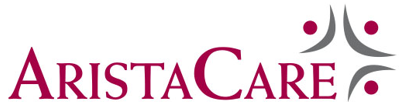 Outcomes in three months:
3%
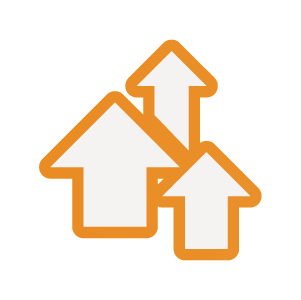 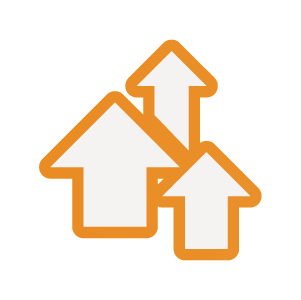 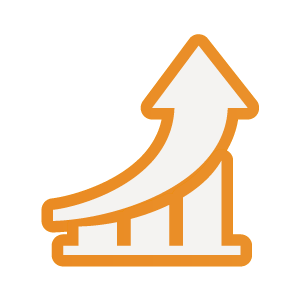 4.4%
826%
Increase in satisfaction scores
Increase in visible star ratings in Google Search
Census Growth
[Speaker Notes: Scott]
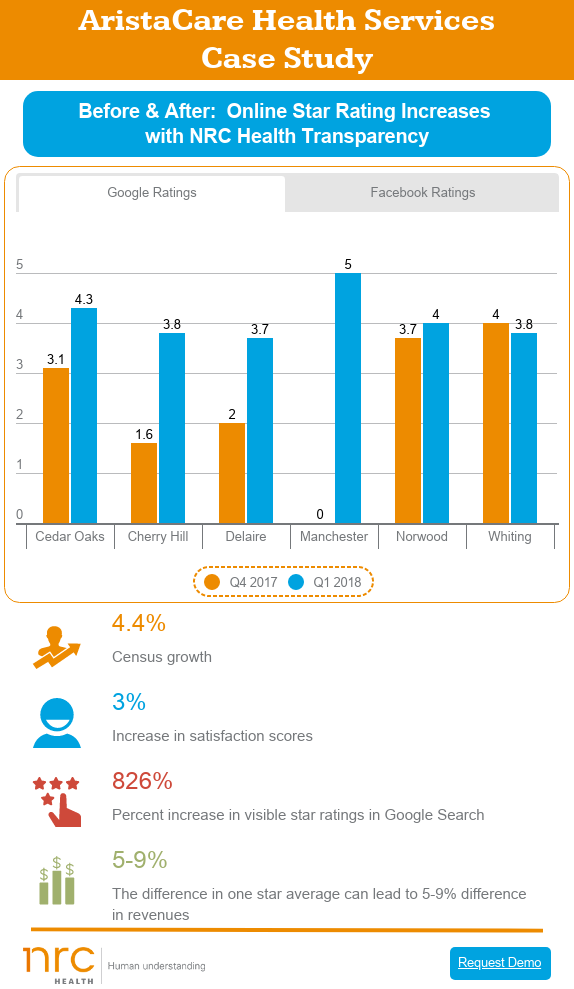 2